«Бизнес-конфликтология: как не потерять время и деньги там, где вас втянули в конфликт»
Я предлагаю новый подход, новый взгляд на конфликты в бизнесе и конфликты вообще. 
Главная идея моего подхода – конфликтом можно и нужно управлять. Я рассматриваю управление конфликтом в бизнесе и конфликтом вообще как точную науку.

В процессе управления конфликтом я выделяю три главных части: то, чем управляют, то, как управляют и тот, кто управляет. 

В нашей программе мы работаем по порядку со всеми этими частями.

Эта презентация – вводная, она позволяет синхронизировать и уточнить значения понятий и терминов и иллюстрирует мой подход к управлению конфликтом.
«Худой мир лучше доброй ссоры!» 
(русская пословица)

И еще:

«Чтоб жить тебе в эпоху перемен!»
(китайское проклятие)
1. Что мы сегодня будем обсуждать?
Современный взгляд на конфликт в бизнесе.  С контрагентами, с сотрудниками, с самим собой. 
В чем смысл управления конфликтом и как планировать работу с конфликтами в компании? 
В какой момент и как руководитель может легко и быстро перехватить управление конфликтом?
Какие возможности создает «антиконфликтная» гигиена компании? 
Как в компании подготовить собственного конфликтолога и забыть о конфликтах навсегда?
2. Современное понимание конфликта
Конфликт 
в современном понимании 
это острое столкновение противоположных позиций. 
В конфликте всегда можно выделить
стороны конфликта и предмет конфликта. 





Стороны конфликта имеют противоположные позиции в отношении предмета конфликта 
и могут перейти к острому столкновению.
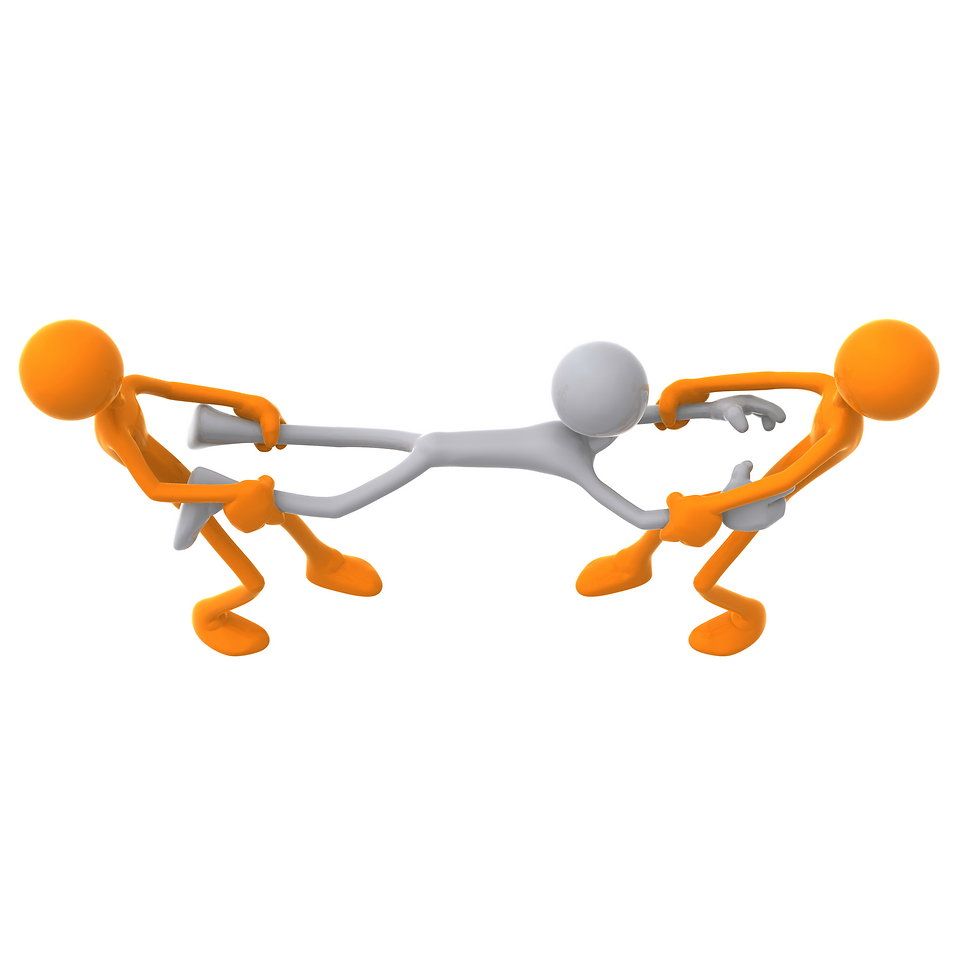 Столкновение противоположных позиций во время конфликта
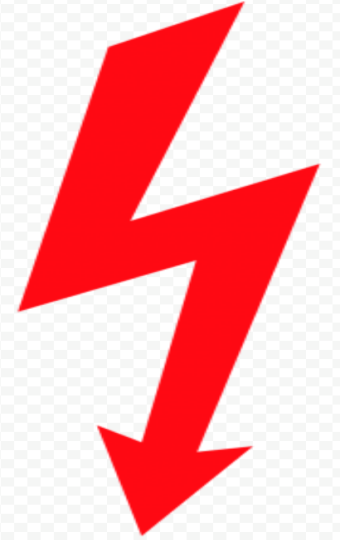 Кроме того, конфликт в компании 
всегда происходит в некотором контексте 
– мы будем его называть пространством конфликта.
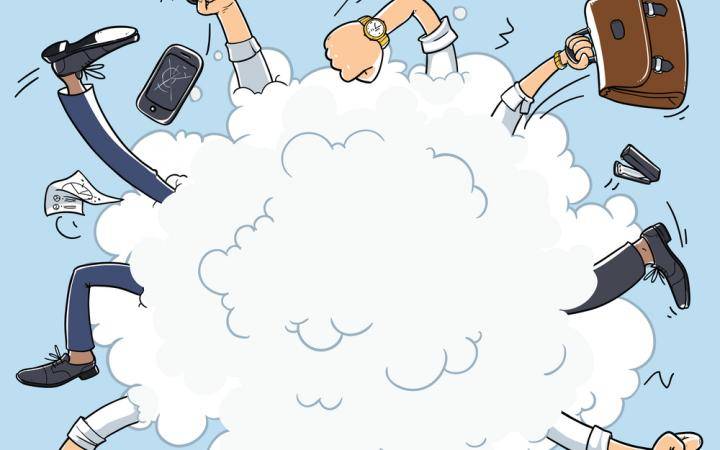 С течением времени в 
пространстве конфликта 
создается и развивается 
конфликтная ситуация,  
которая переходит в инцидент.
Конфликт 
в современном цивилизационном понимании – инструмент решения 
отдельными людьми или группами людей своих задач и достижения своих целей 
через столкновение противоположных позицийотносительно предмета конфликта в том пространстве, где этот предмет находится.
3. Конфликт в пространстве компании или проекта
Конфликт в пространстве компании или проекта может произойти:
при создании команды или в ее работе;
при создании новых продуктов, выходе на новые рынки или освоении новых технологий;
при привлечении капитала, разработке бюджета или определении формы финансирования проекта;
при общении с клиентами или партнерами;  
при создании бизнес-структуры, ее ликвидации или реорганизации.
Что делают сотрудники во время конфликта?
тратят рабочее время на выяснение отношений;
теряют мотивацию к своей работе и к развитию компании или проекта;
становятся невнимательными и совершают ошибки;
дестабилизируют компанию;
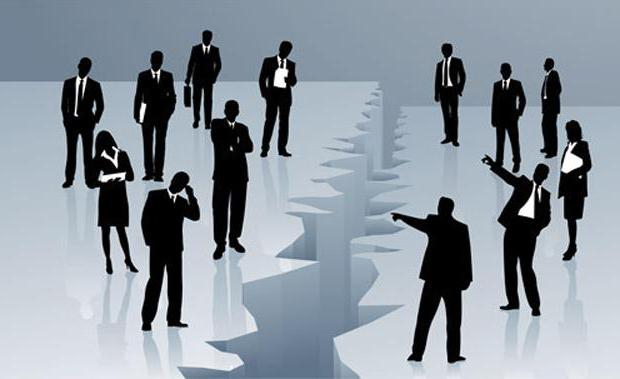 делают психологический климат в компании токсичным и компания теряет ведущих сотрудников;  
ввергают проект или компанию в иные дорогостоящие потери, ставят ее на грань краха...
Последствия неразрешенного конфликта для компании или проекта:
при создании команды – недееспособность команды;
при создании новых продуктов, выходе на новые рынки или освоении новых технологий - провал;
при привлечении капитала, разработке бюджета или определении формы финансирования проекта - крах;
при общении с клиентами или партнерами - потеря;  
при создании бизнес-структуры, ее ликвидации или реорганизации – непредсказуемые последствия.
4. Механика конфликта в пространстве компании или проекта
Эволюция конфликта в компании или проекте
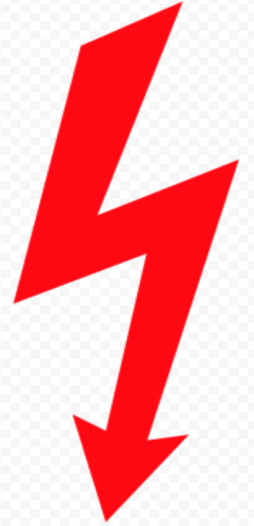 Конфликты 
в компании или проекте всегда имеют предпосылки к своему появлению.
системные – несовершенство структуры компании или отдельных ее частей, несовершенство процессов в компании, в том числе – в сфере HR;
персональные – наличие внутренних конфликтов у лидеров проекта или руководства компании, наличие внутренних конфликтов у ключевых сотрудников компании.
5. Управление конфликтом в пространстве компании или проекта
В чем суть управления конфликтом?

Суть управления конфликтом заключается в том, 
что в любой момент руководитель 
может разрешить конфликт или направить его развитие 
в нужное для целей компании русло.

Важно! 
Для того, чтобы управление конфликтом было
эффективным, руководитель не должен быть
«включенным» в конфликт 
и не должен принимать в нем участие.
В чем заключается результат 
управления конфликтом?

Результат управления конфликтом заключается в том, что позиции сторон конфликта 
перестают быть противоположными 
и/или их острое столкновение прекращается.
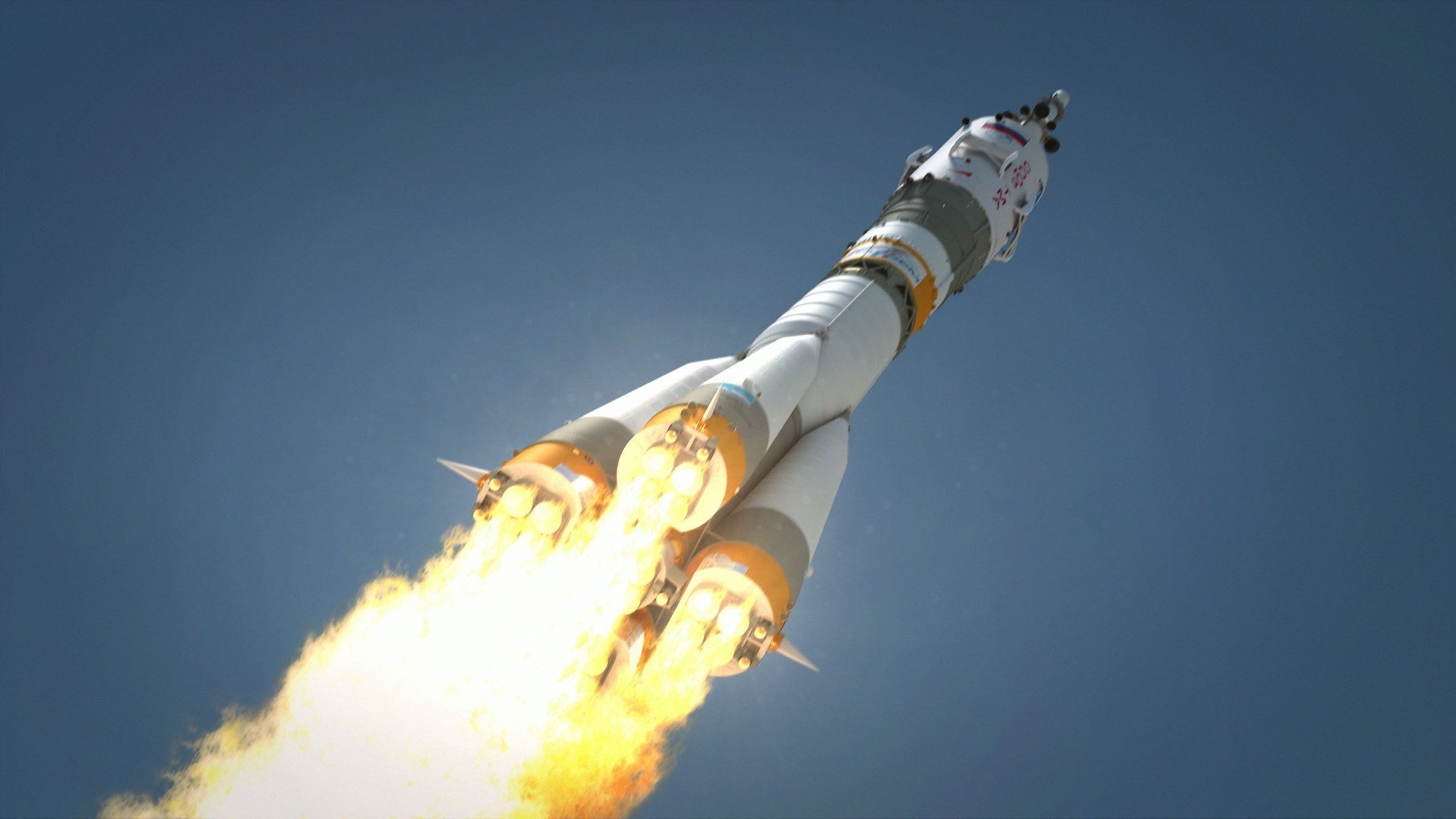 Чем в конфликте можно управлять?

предметом конфликта;
пространством конфликта;
сторонами конфликта и их позицией;
процессом поляризации мнений;
последствиями для сторон конфликта;
течением (или прекращением) инцидента.
Чем конкретно в конфликте нужно управлять?

Ответ на этот вопрос очень индивидуален для каждой компании и зависит от многих причин.
Если задать критерий наименьших потерь – управлять нужно пространством конфликта, не допуская самой возможности создания конфликтных ситуаций.
Если задать критерий быстрого роста любой ценой – управлять нужно инцидентами, не тратя времени и сил на организацию «антиконфликтной» гигиены в компании.
6. Роль руководителя в управлении конфликтом
Как руководителю и в какой момент надежно «перехватить» управление конфликтом? 

Самая надежная стратегия перехвата управления конфликтом в компании или проекте – 
работа с предметом конфликта.

Важно различать работу с предметом конфликта «до» начала конфликтной ситуации и «после» начала, внутри имеющейся конфликтной ситуации.
Какие навыки важно иметь руководителю для надежного управления конфликтом? 
Навык создания контакта с командой проекта или сотрудниками компании – «снять корону».
Навык эмпатического слушания.
Навык видения цели компании и понимания цели.
Навык формирования и уверенного удержания собственных границ, границ членов команды и границ сотрудников компании. 
Навыки «бойца» антиконфликтного фронта или навыки «антиконфликтного комиссара».
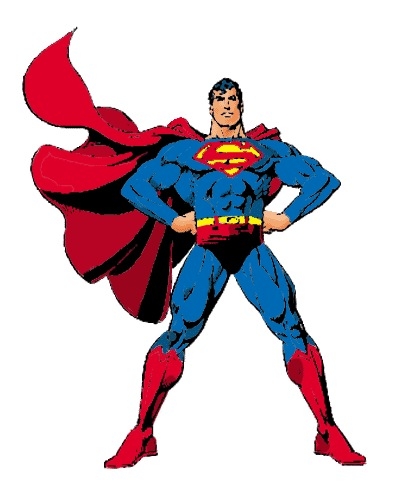 Что еще влияет на антиконфликтную работу в компании или в проекте?

Структура личностных ограничений или структура внутренних конфликтов самого руководителя. 

Основная гипотеза: структура внутреннего конфликта руководителя отражается в структуре работы компании, стратегиях развития компании и ее целях.
Структура внутреннего конфликта руководителя компании
Кто может быть «антиконфликтным комиссаром»?
Какая у него ответственность и полномочия?

Это должен быть проверенный сотрудник, доверенное лицо руководителя, по архетипу в зависимости от конкретной команды и конкретной компании.
Ответственность «антиконфликтного комиссара» – разрешение конфликтов в компании на уровне горизонтальных связей. Кроме того – организация работы по предупреждению конфликтов в компании.
Полномочия «антиконфликтного комиссара» должны позволять ему принимать решения по поводу предмета конфликта и по поводу участников конфликта.
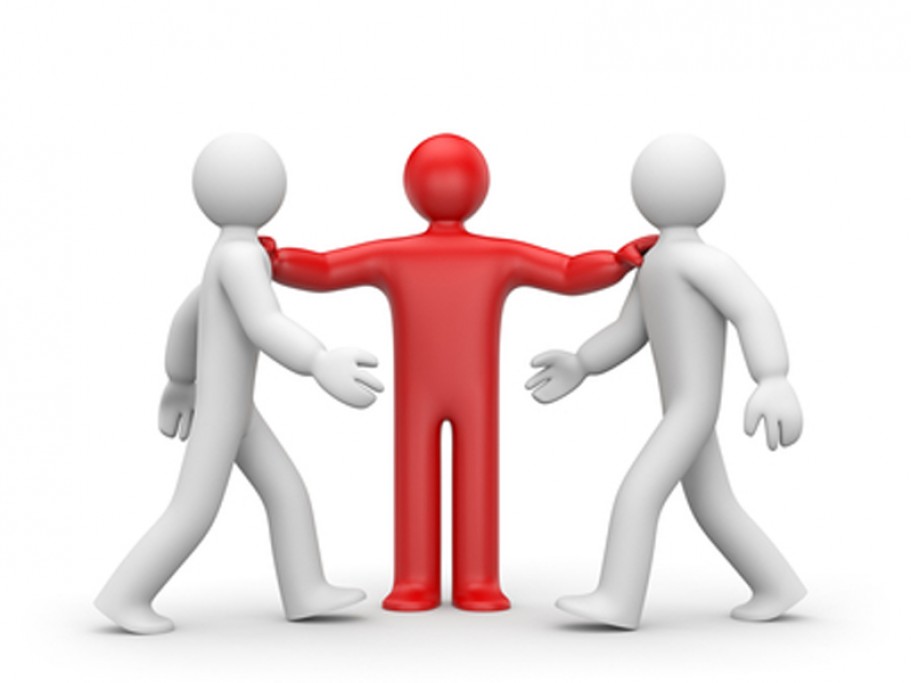 Для тех, кто дошел до этого места презентации – несколько практических рекомендаций.
Ваш партнер или сотрудник конфликтогенен, если:

 он постоянно нервничает;
 он чаще всего «зажат» или напряжен;
 с ним сложно или трудно вступать в контакт;
 общение с ним для вас «токсично» или истощает;
 в отношении сотрудника или партнера многое «наболело».

В таких случаях невнимание к сотруднику 
будет стоить вам стабильности и, возможно, потерь разного рода.
Будьте внимательны! 
И желаю вам успешного применения бизнес-конфликтологии!
Бизнес-конфликтология

Авторский проект
Константина 
Дыкина
Если назначение «антиконфликтного комиссара» невозможно – «антиконфликтную гигиену» необходимо вести самому руководителю.

Необходимые навыки для руководителя позволяет сформировать программа «Бизнес-конфликт»Антикризисного бюро Константина Дыкина
www.nord-anticrisis.ru
+7-903-522-4209

Кроме того, мы можем по вашему заказу провести антиконфликтный аудит вашей компании, разработать и внедрить для вашей компании пакет мер «антиконфликтной гигиены»
Спасибо!